THL:n avoin data päätöksenteon tukena
Jouni Tuomisto
http://fi.opasnet.org/fi/Tiedosto:THL_avoindata.pptx
6.10.2020
Sisältö
THL:n tietoaineistoja
THL:n avoimet rajapinnat
THL:n dataa hyödyntäviä sovelluksia
Tapausesimerkki: silakan hyöty-riskinarviointi
Tapausesimerkki: koronamallitus
Päätelmiä ja suosituksia
http://fi.opasnet.org/fi/Tiedosto:THL_avoindata.pptx
6.10.2020
‹#›
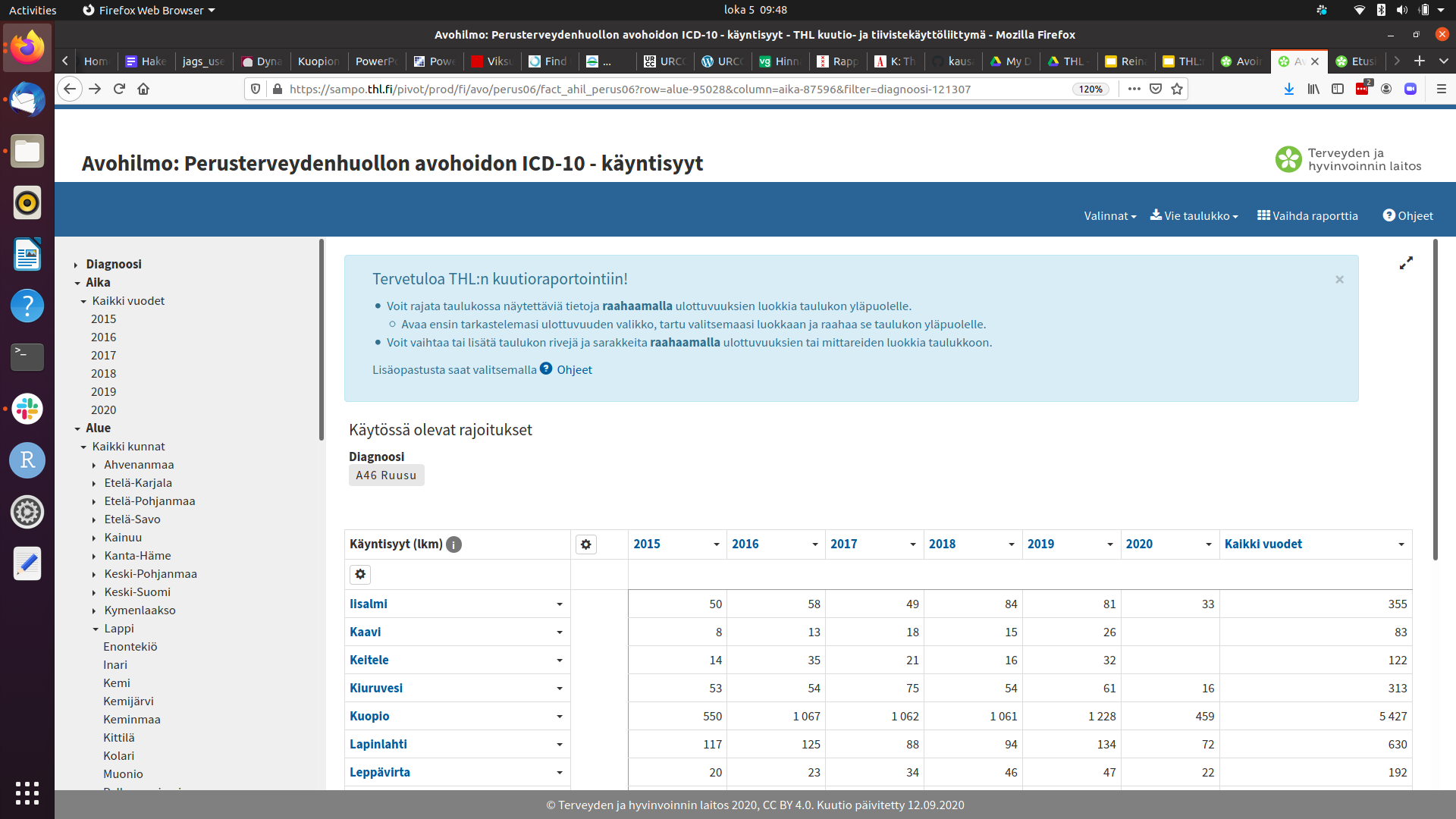 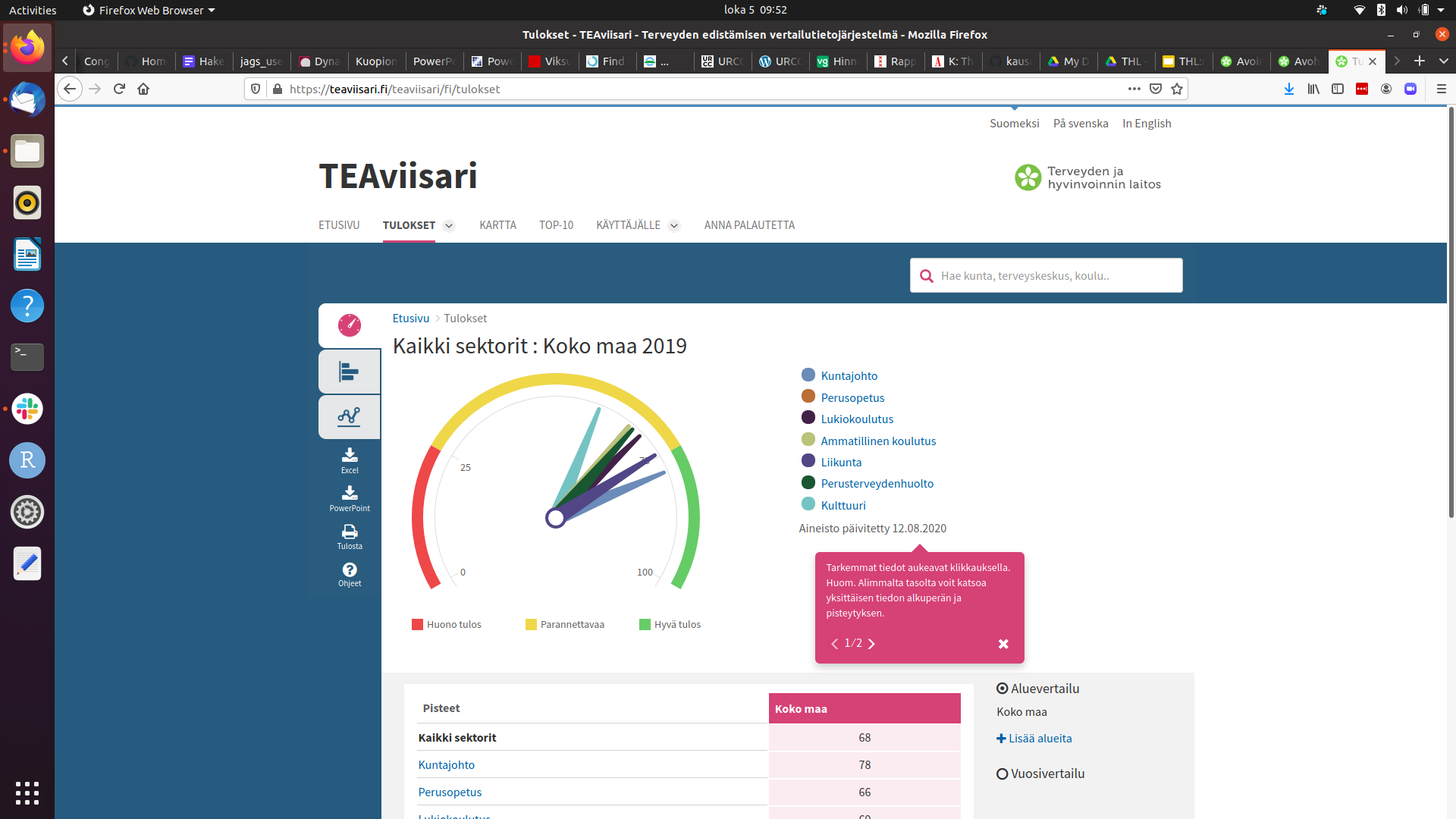 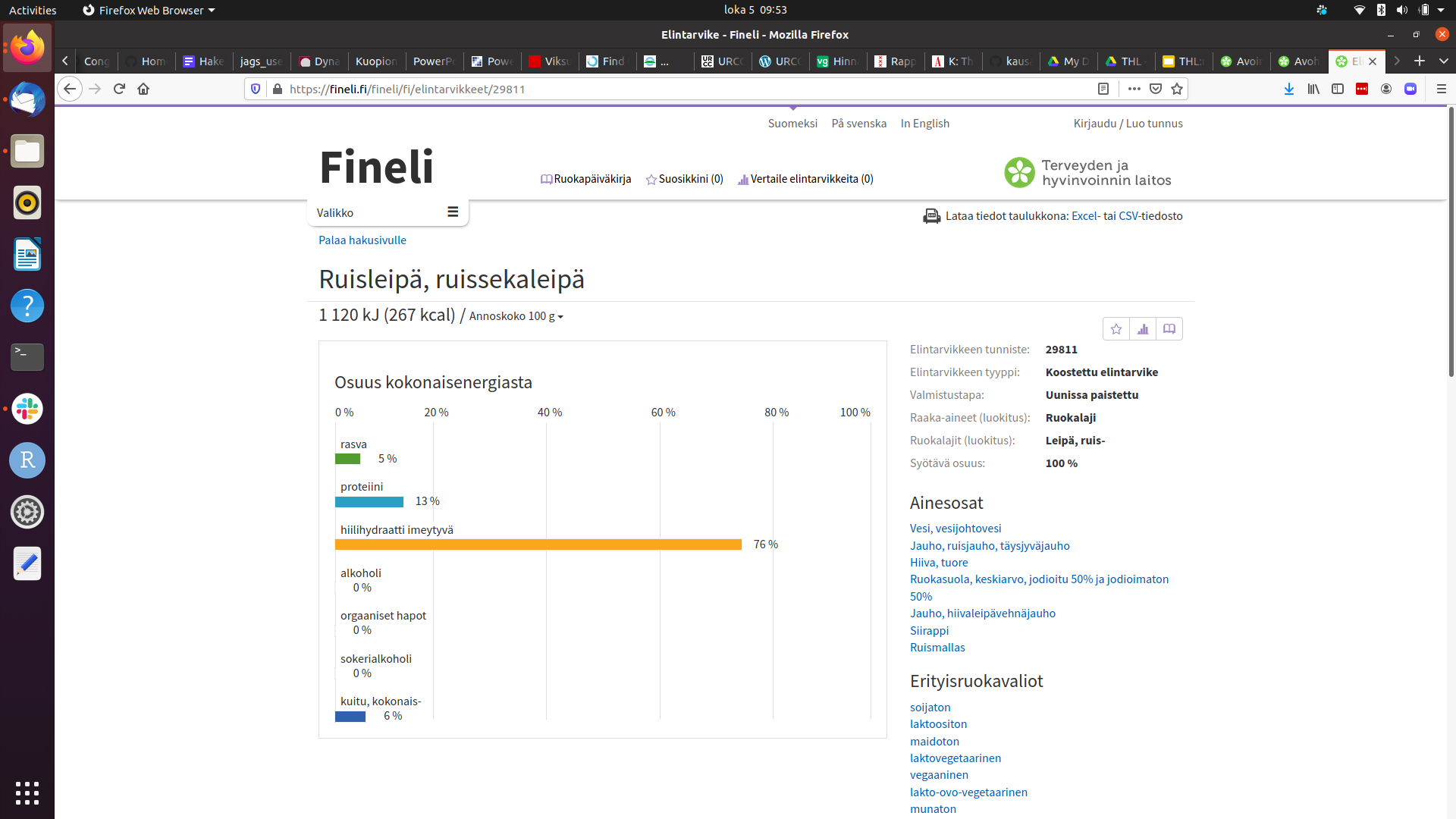 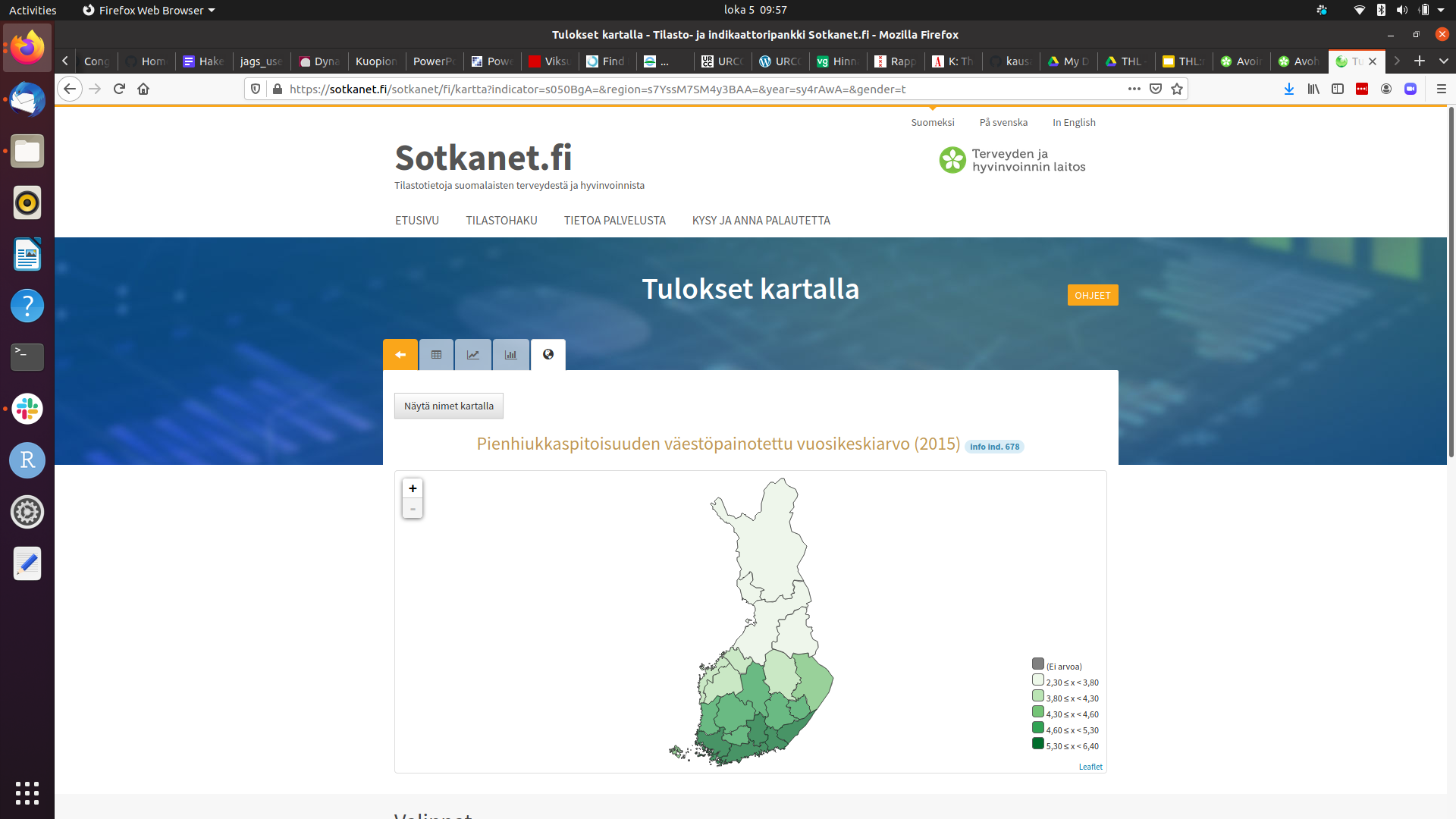 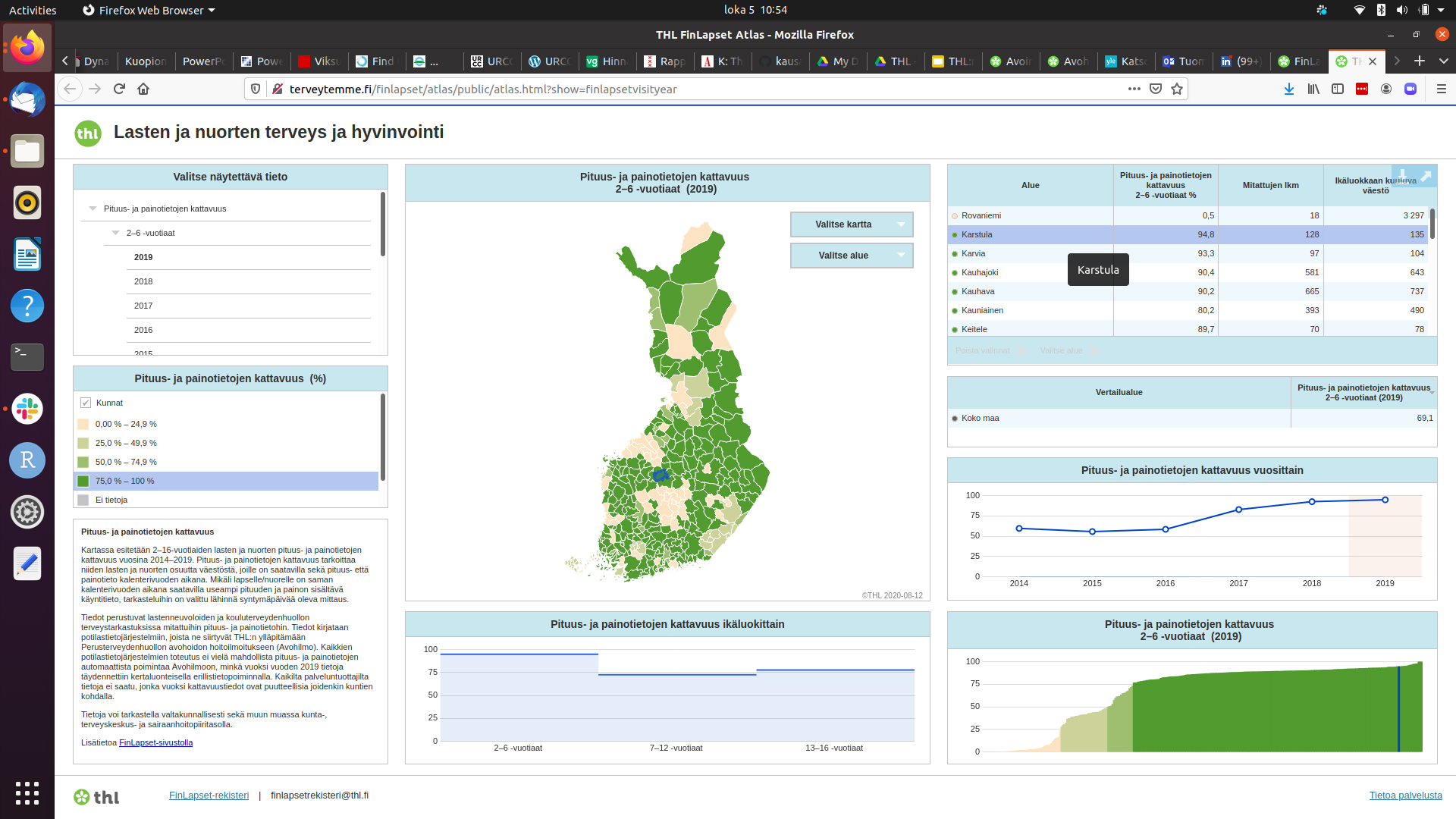 https://thl.fi/avoindata
Suomen koronatapaukset
Terveydenhuollon suoritteet
Tartuntataudit
Sote-tilastot (Sotkanet.fi)
Terveyden edistämisen kuntavertailut (TEAviisari.fi)
Elintarvikkeiden koostumus (Fineli.fi)
Tilastotietoja alueittain (Terveytemme.fi)
Ympäristöterveyden vaikutusarvioinnit (opasnet.org) Ei enää THL:n ylläpitämä
http://fi.opasnet.org/fi/Tiedosto:THL_avoindata.pptx
6.10.2020
Avoimeen dataan useita rajapintoja
REST-rajapinnat (automaattiseen tiedonhakuun tarkoitetut)
THL:n kuutiorajapinta (tietokuutiot)
Sotkanet-rajapinta
Fineli-rajapinta

Muut
Osa aineistoista ladattavissa esim. excel-tiedostoina (sote-toimipaikat)
http://fi.opasnet.org/fi/Tiedosto:THL_avoindata.pptx
6.10.2020
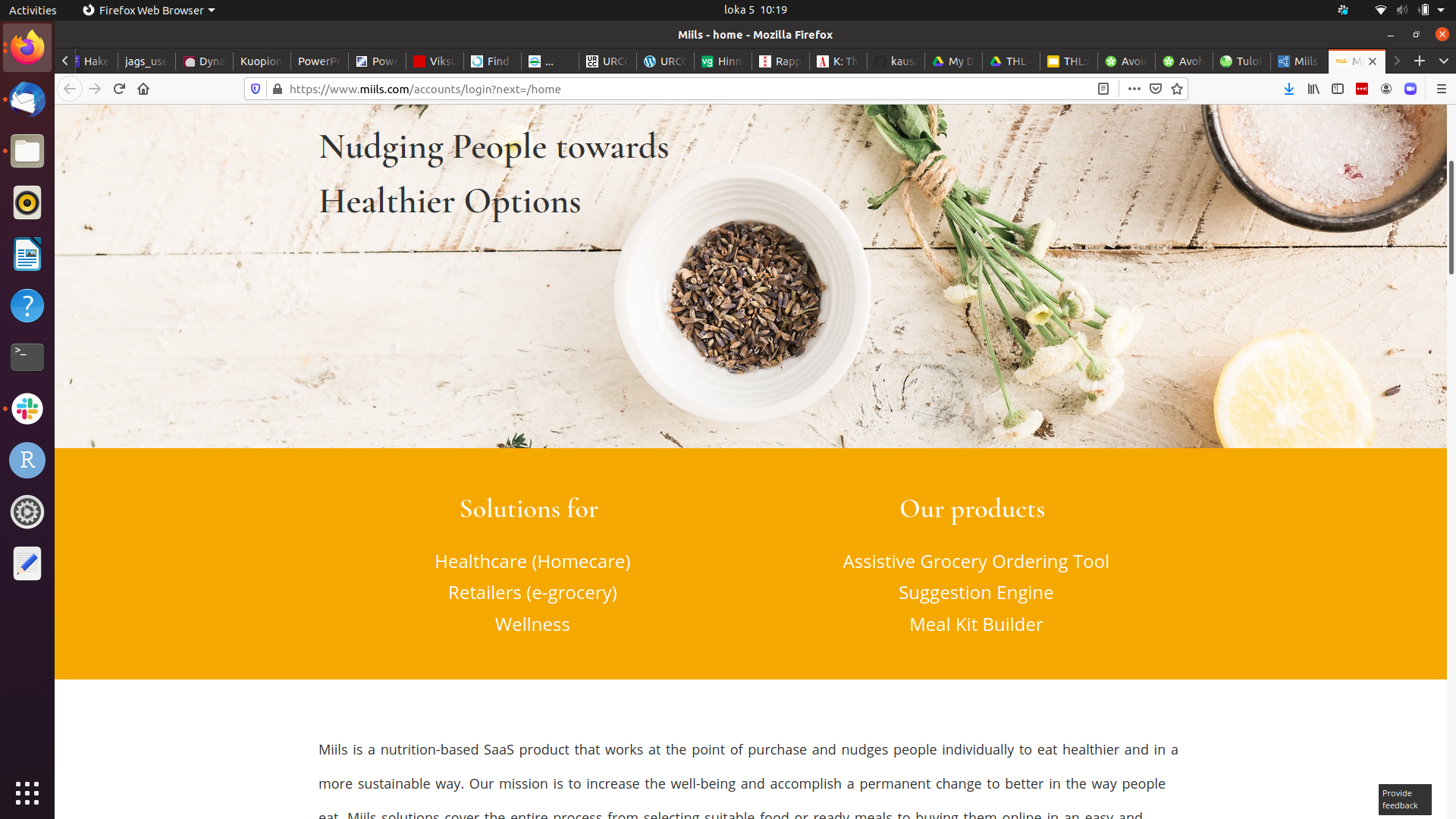 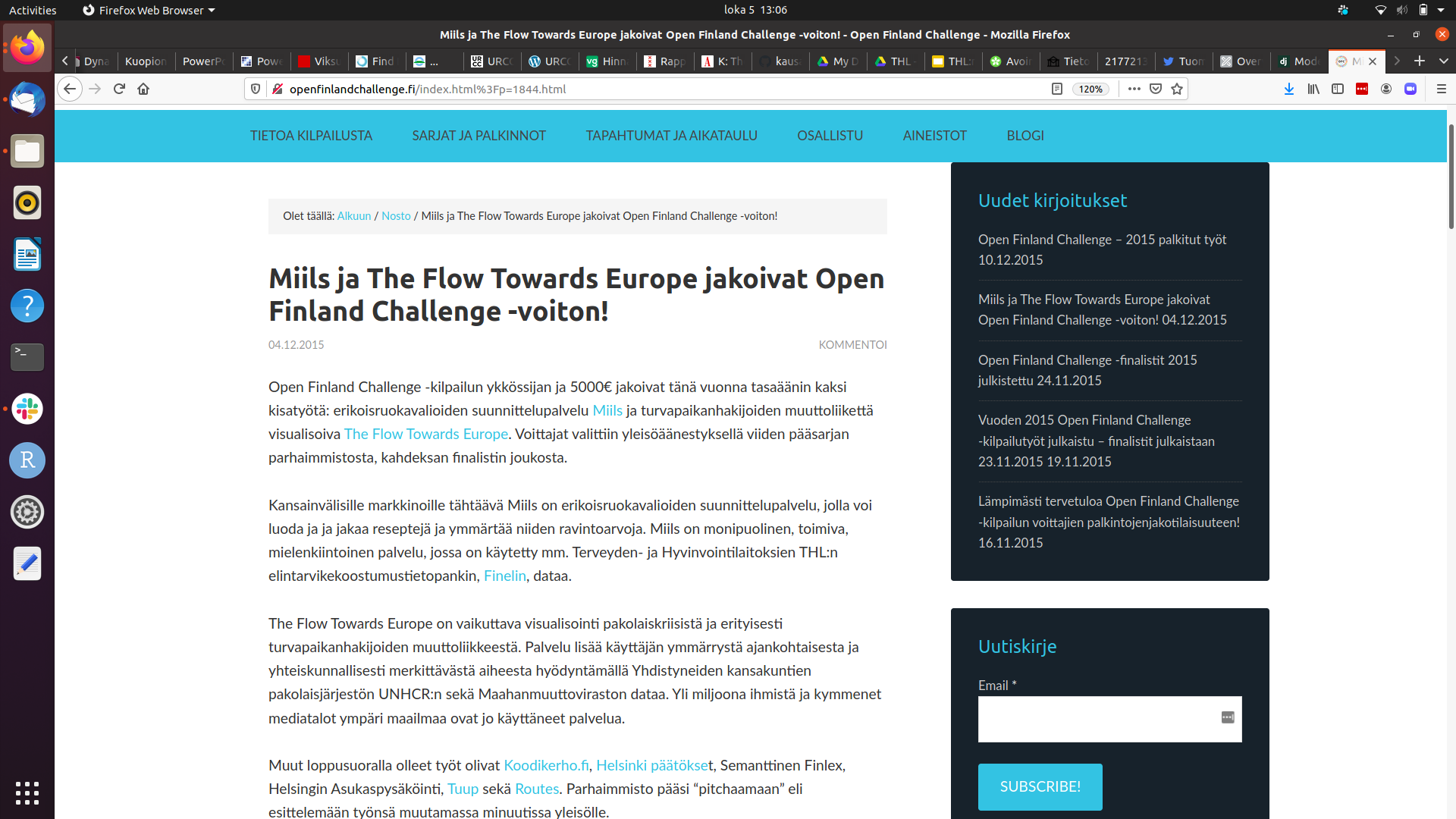 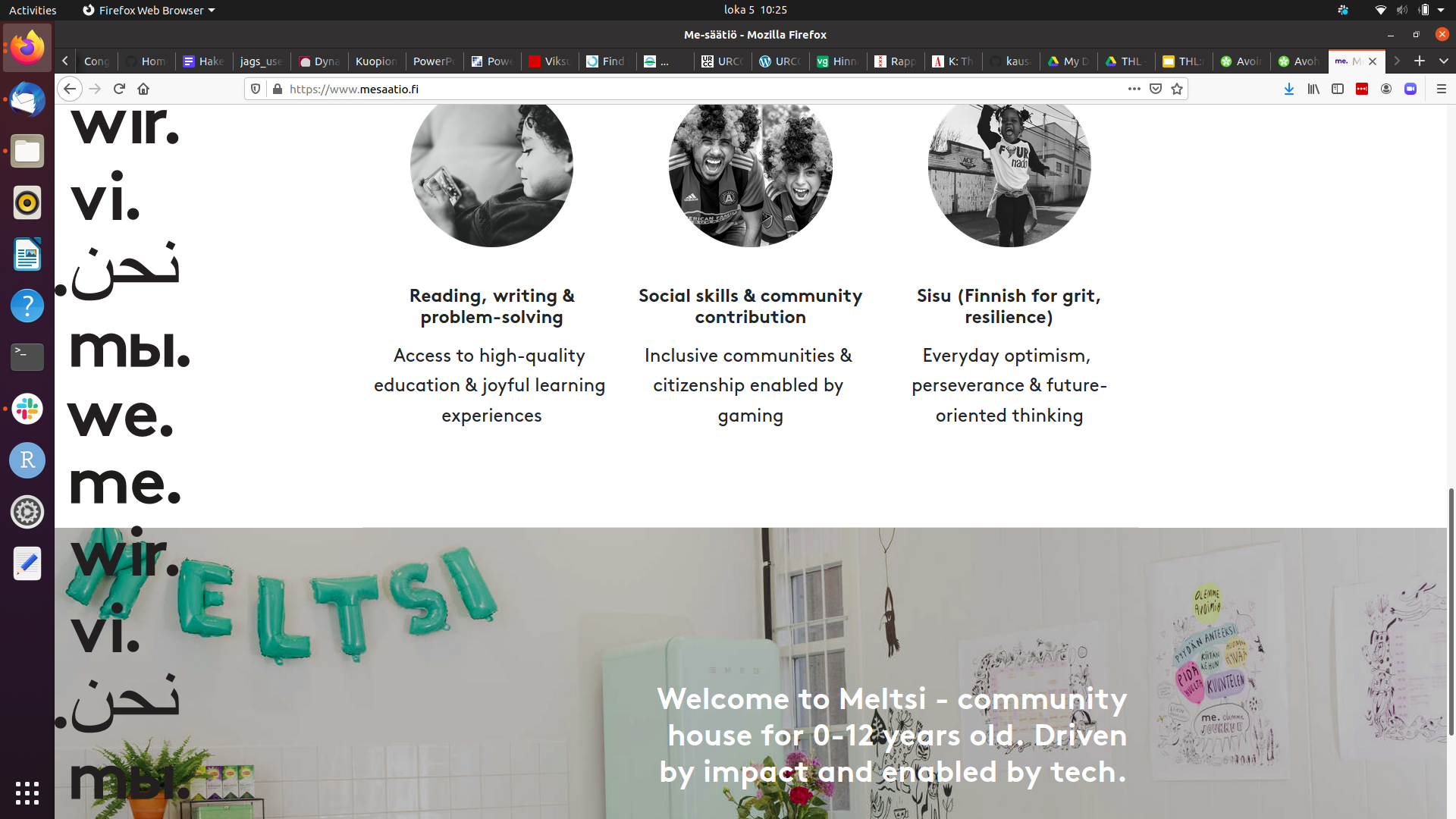 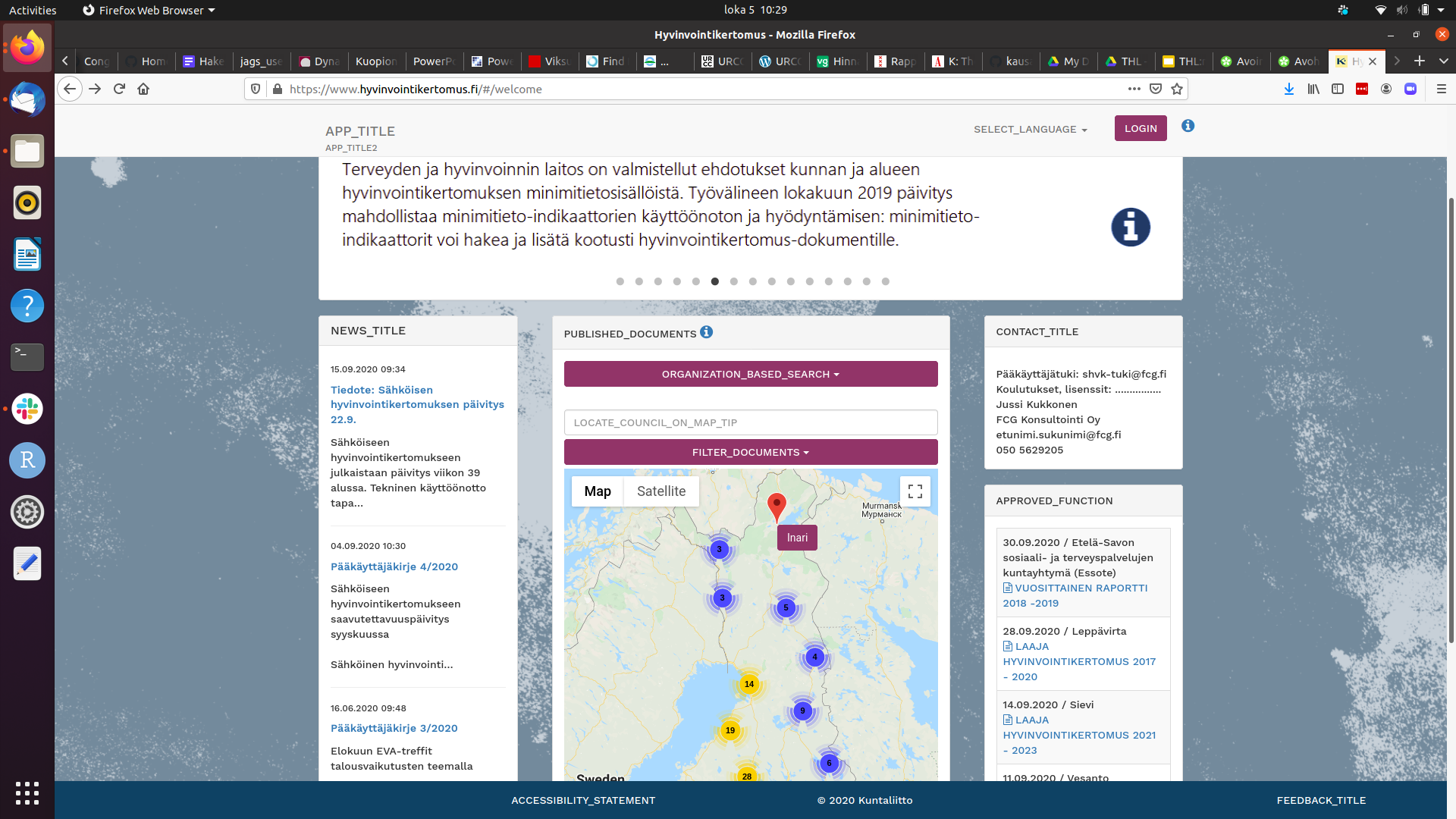 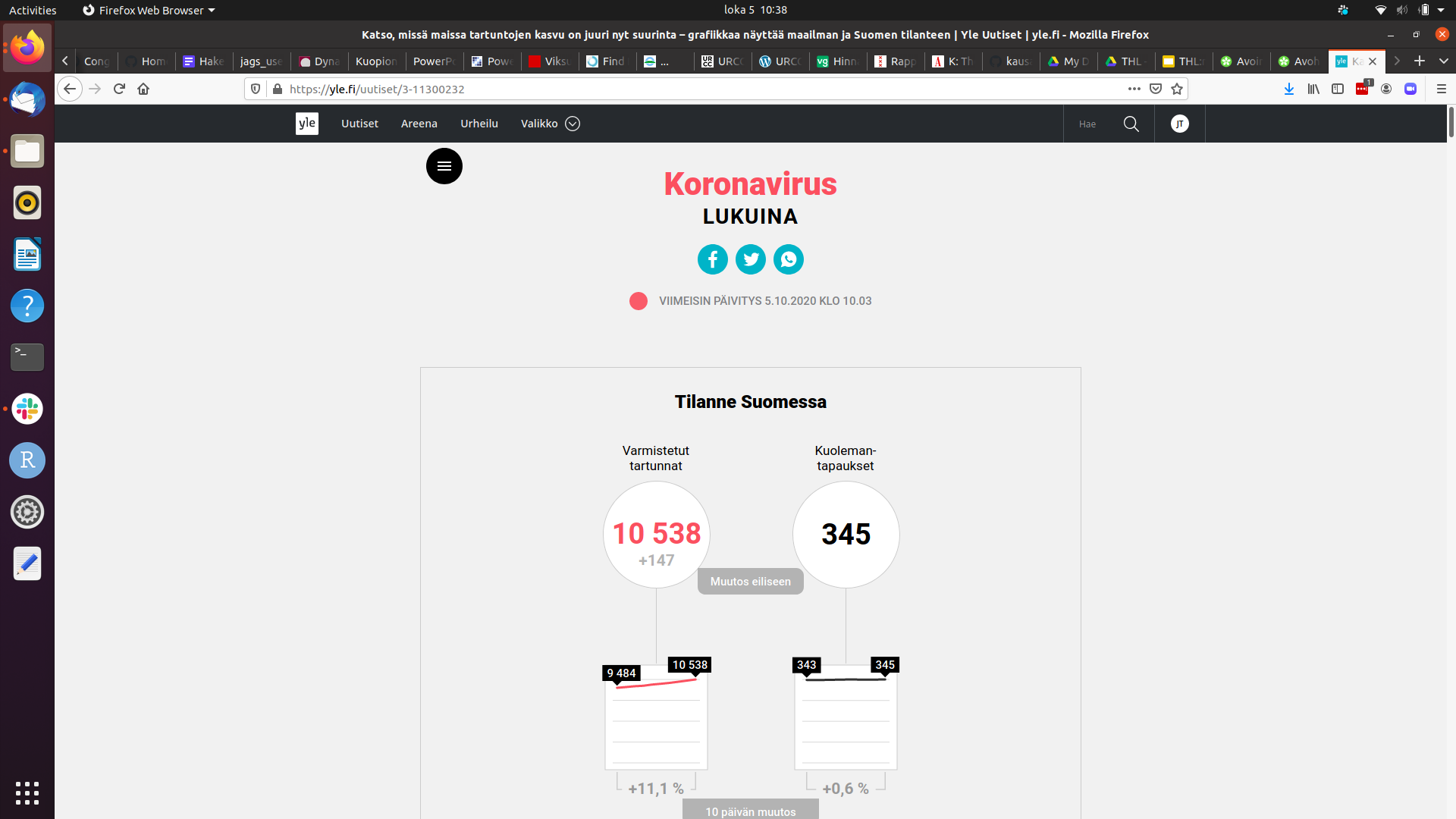 THL:n avointa dataa käyttäviä sovelluksia
Miils-ruokaneuvontapalvelu
Me-säätiö ja nuorten hyvinvointi
Kuntien hyvinvointikertomus
Koronatilastot uutismedioilla

...potentiaalia olisi enempäänkin
http://fi.opasnet.org/fi/Tiedosto:THL_avoindata.pptx
6.10.2020
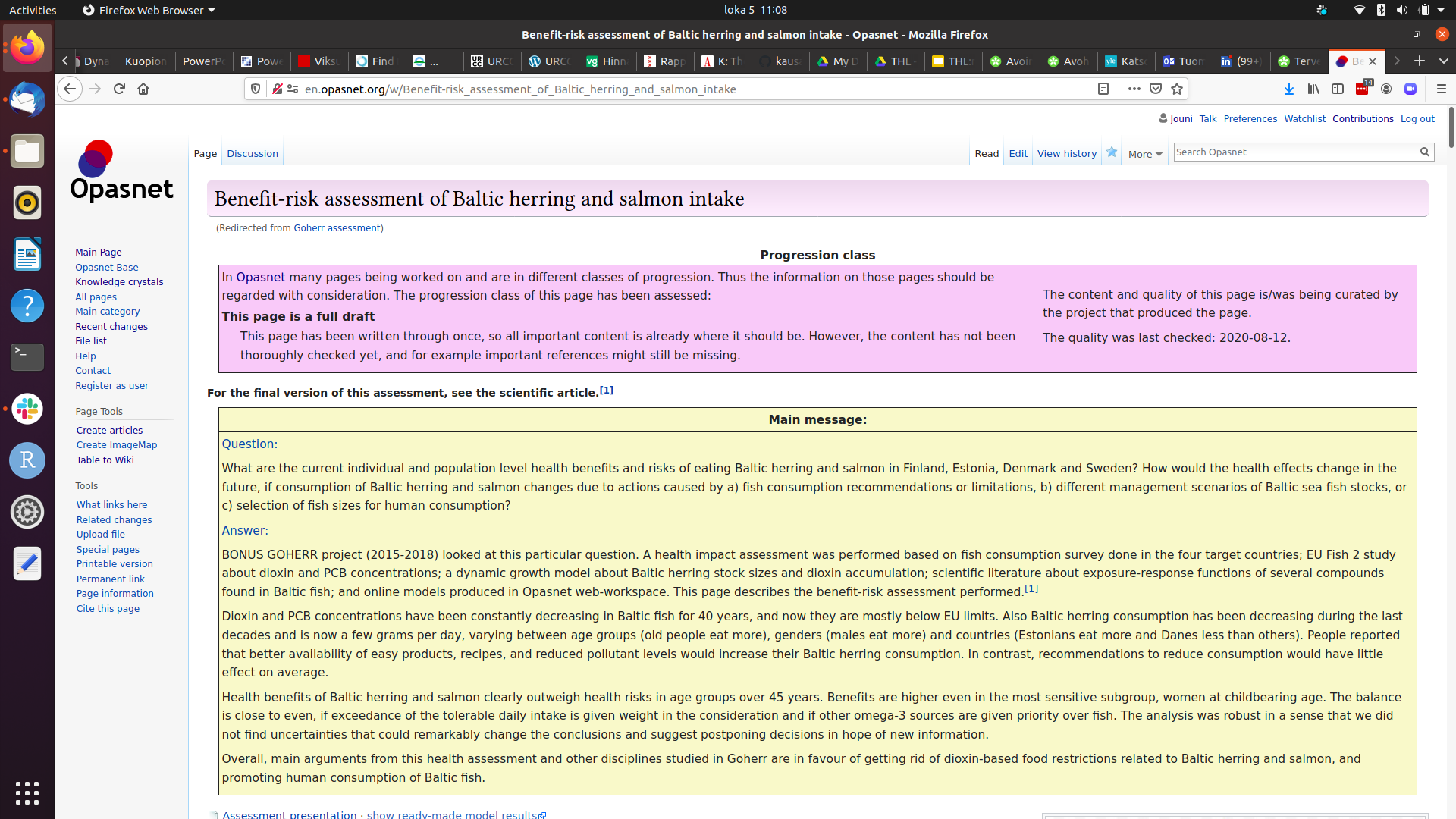 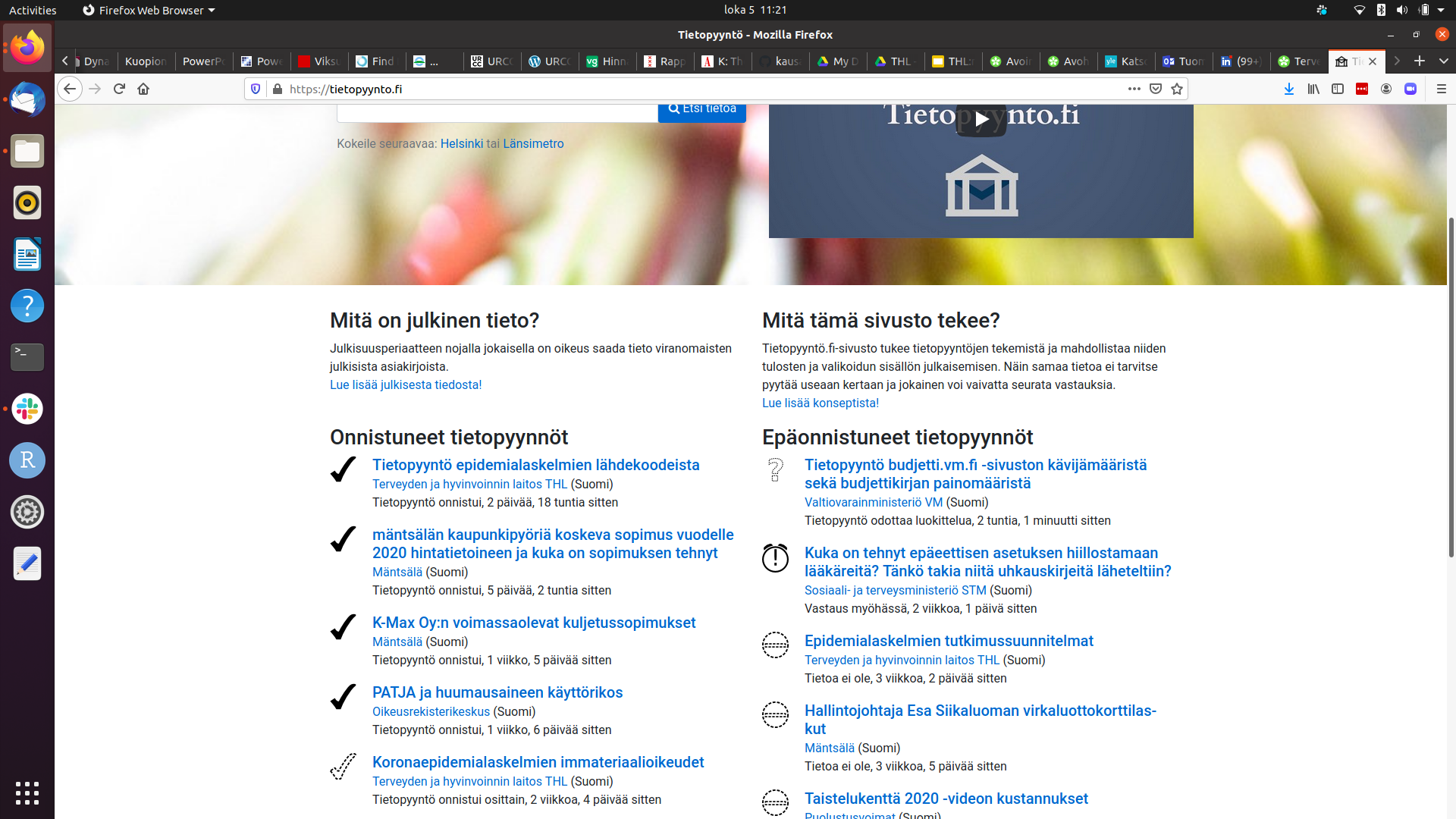 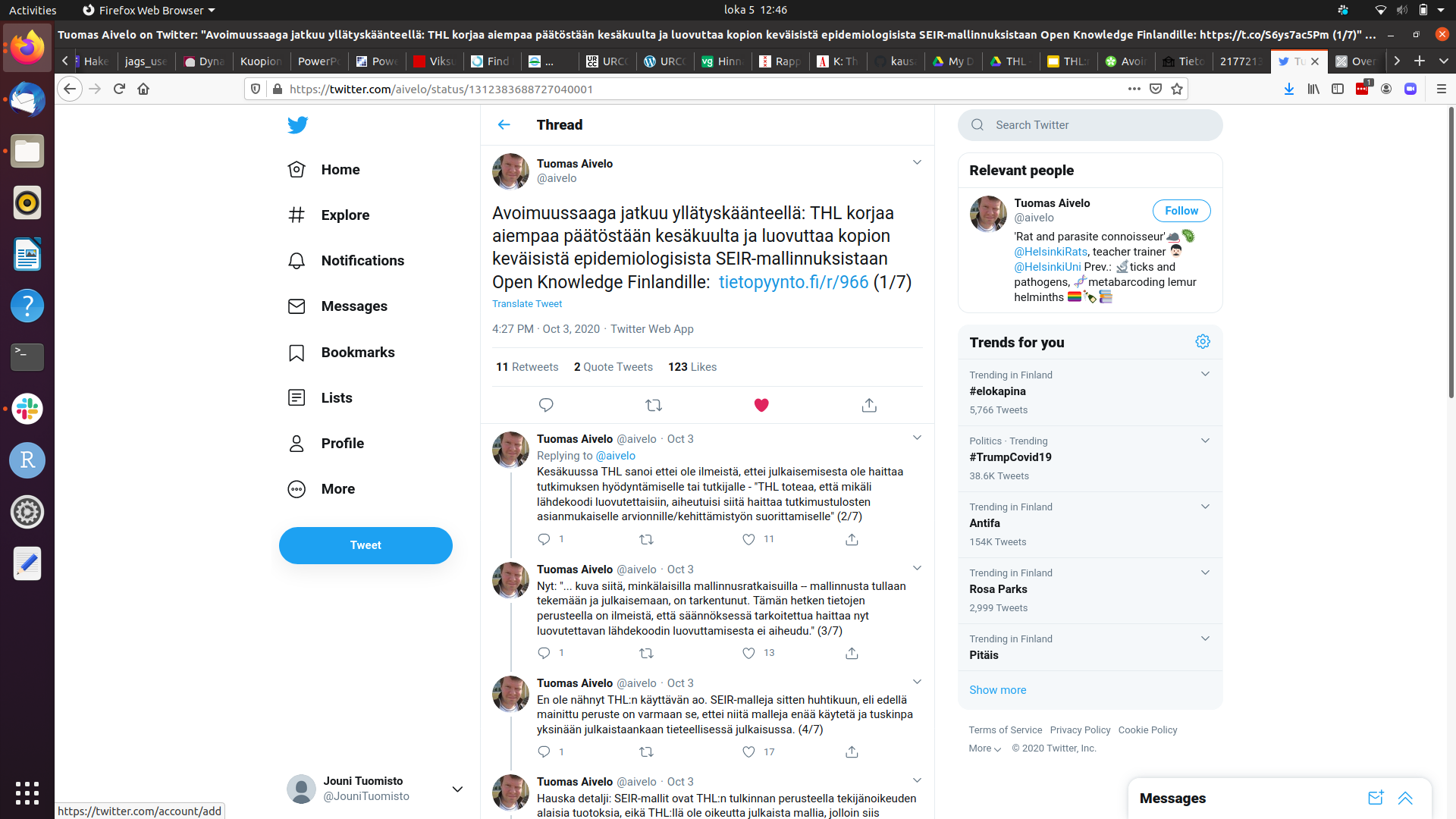 THL:n avoimen datan haasteita päätöksenteossa
Päättäjiä neuvovaa asiantuntijatyötä ei ole ajateltu avoimen datan tuottamiseksi. Siksi prosessit ovat sulkeutuneita.
Myöskään käytettyjen mallien tuloksia tai koodia ei ajatella datana, joka pitäisi avata.

⇒ Jos tällaisia tietoja halutaan avattavaksi, kannattaa olla yhteydessä THL:een ja pyytää niitä. Asiakaspalaute on ratkaisevan tärkeä tietovarantojen kehittämisessä.
http://fi.opasnet.org/fi/Tiedosto:THL_avoindata.pptx
6.10.2020